Лекция на тему: Человек и его здоровье. Строение и жизнедеятельность органов и систем органов.
Учитель МБОУ СОШ № 3: 
Марина Елена Витальевна
11.04.2013
Часть 1
Введение. Науки о человеке. Систематика человека. Происхождение и доказательства эволюции вида Человек разумный. Биосоциальная сущность человека. Расы.
Науки, изучающие человека
Анатомия –наука, изучающая строение тела и его органов
Физиология – Наука, изучающая процессы, происходящие в организме
Психология – наука, изучающая общие закономерности психических процессов и индивидуально-личностные свойства человека
Гигиена – отрасль медицины, изучающая влияние природной среды, труда и быта на организм человека с целью разработки мероприятий по охране здоровья людей
Валеология – наука о сохранении и укреплении здоровья человека
Систематическое положение человека в системе органического мира
Царство – животные
Подцарство – многоклеточные
Тип – хордовые
Подтип – позвоночные
Класс – млекопитающие
Отряд – приматы
Семейство – гоминид (люди)
Род – Человек (Homo)
Вид – Человек разумный (Homo sapiens)
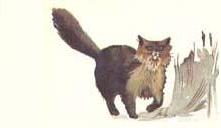 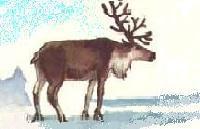 Человек, как хордовые
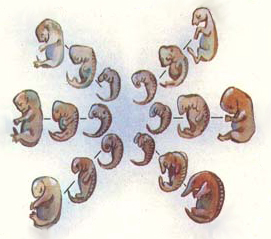 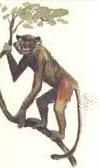 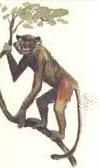 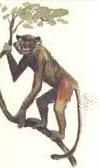 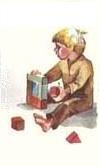 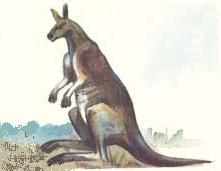 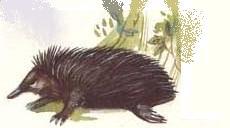 Человек, как представитель подтипа позвоночные
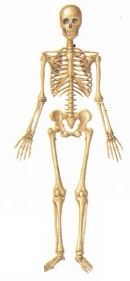 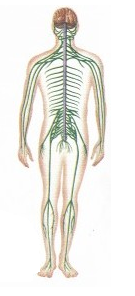 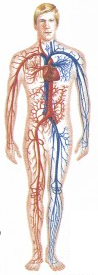 Человек, как млекопитающее животное…
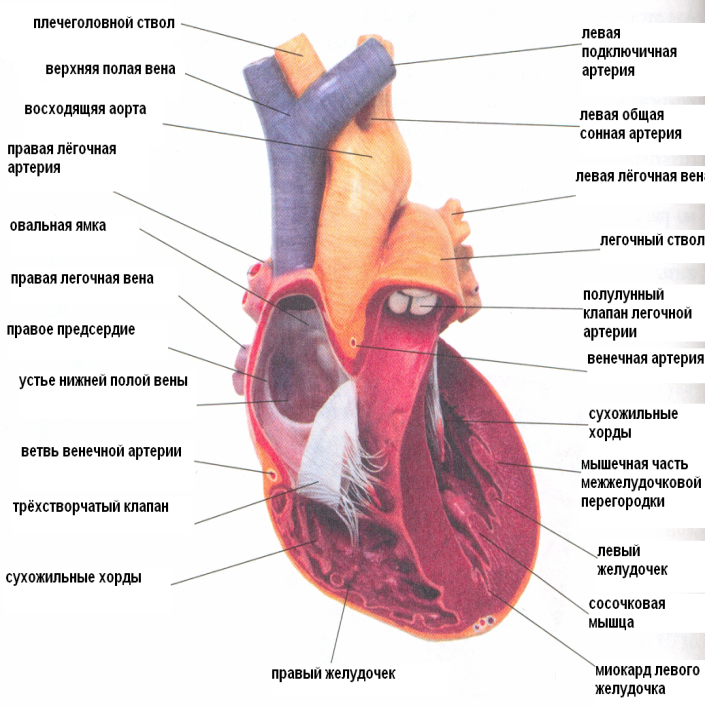 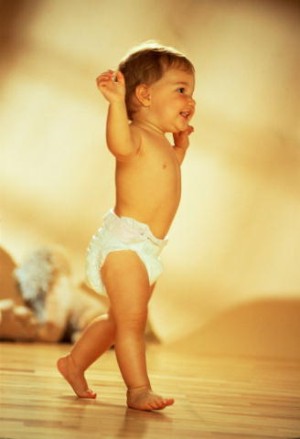 Ближайшие родственники человека – антропоиды:
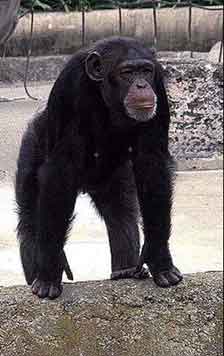 горилла
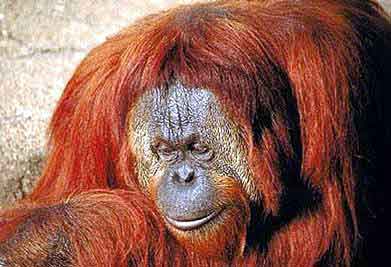 орангутан
шимпанзе
Рудиментарные органы
Ушные раковины:
Глаз человека
6-месячного зародыша
взрослого человека
Слепая кишка и червеобразный отросток
Глаз птицы (третье веко)
обезьяны
человека
копытного
Атавизмы – появление у человека признаков животных
Волосатый человек
Многососковость
Хвостатый мальчик
Антропогенез 
(от греч. antropos - человек и genesis - происхождение) - процесс историко-эволюционного формирования человека.
Основные стадии эволюции человека:
Австралопитек
Австралопитеков или «южных  обезьян»  -  высокоорганизованных,  прямоходящих приматов,  принято  считать  исходными  формами  в   родословной   человека. 
Они получили в  наследство  от  своих  древесных  предков  многие свойства, наиболее важными были  способность  и  стремление  к разнообразному обращению с предметами при  помощи  рук  (манипулированию)  и высокое развитие стадных отношений. 
Длина тела 120-130 см,  вес  30- 40 кг. Их характерной особенностью была  двуногая походка и выпрямленное положение тела, о чем свидетельствует строение  таза, скелета  конечностей  и  черепа.   
Свободные   верхние   конечности   давали возможность использовать палки, камни и  т.д.  
Мозговой  отдел  черепа  имел относительно  крупные  размеры,  а  лицевая  часть  была   укорочена.   
Зубы небольшие, располагались плотно, с рисунком характерным для человека. 
Обитали на открытых равнинах типа саванн. 
Возраст австралопитеков составляет около 1,75 млн. лет.
Питекантроп
Впервые ископаемые остатки древнейших людей, получивших название архантропов, были обнаружены на о.Ява в 1890 году. 
Лишь в 1949 году, благодаря находке близ Пекина, 40 индивидуумов древнейших людей вместе с их каменными орудиями (получивших название синантропов) ученые согласились с тем, что именно древнейшие люди являлись «недостающим звеном» в родословной человека. 
Архантропы уже умели пользоваться огнем, тем самым встав на ступеньку выше своих предшественников. 
Питекантропы – существа прямоходящие, среднего роста и плотного телосложения, сохранившие много обезьяньих черт в форме черепа и в строении лицевого скелета. 
У синантропов уже отмечена начальная стадия развития подбородка. 
Судя по находкам возраст древнейших людей от 50 тыс. до 1 млн. лет.
Неандерталец
Неандертальцы были людьми среднего роста, крепкого, массивного сложения, по общему строению скелета стоящие ближе к современному человеку. 
Объем мозговой коробки колебался от 1200 см/куб до 1800 см/куб, хотя по форме их череп отличался от черепа современного человека. 
Была более совершенной   техника обработки и использования орудий,  разнообразие их формы, тщательности обработки и производственного назначения.
Неоантроп
Время появления человека современного вида приходится на начало позднего палеолита (70-35 тыс. лет назад). Оно связано с мощным скачком в развитии производительных сил, становлением родового общества и следствием процесса завершения биологической эволюции Homo sapiens. 
Неоантропы были высокими людьми, пропорционально сложенными. Средний рост мужчин – 180-185 см, женщин – 160-163 см. Кроманьонцы отличались длинноногостью за счет большой длины голени. 
Мощный торс, широкая грудная клетка, сильно развитый мышечный рельеф. 
Неоантропы – это многослойные стоянки и поселения, кремневые и костяные орудия, жилые сооружения. Это и сложный обряд погребения, украшения, первые шедевры изобразительного искусства и т.д. 
Ареал расселения неоантропов необычайно обширный – они появились в различных географических районах, расселились по всем континентам и климатическим зонам. Они жили повсюду, где мог обитать человек.
Антропогенез осуществляется под влиянием следующих факторов:
биологических
социальных
Расы человека – это большие группы людей, на которые подразделяется  вид Человек разумный по общим, наследственным, биологическим особенностям.
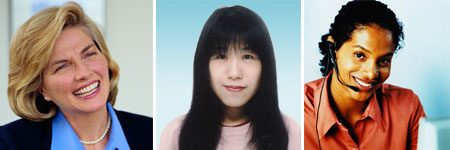